Continuing Education Information
In support of improving patient care, this activity has been planned and implemented by the University of Pittsburgh and The Jewish Healthcare Foundation. The University of Pittsburgh is jointly accredited by the Accreditation Council for Continuing Medical Education (ACCME) and the American Nurses Credentialing Center (ANCC), to provide continuing education for the healthcare team. 1.25 hours is approved for this course. 
As a Jointly Accredited Organization, University of Pittsburgh is approved to offer social work continuing education by the Association of Social Work Boards (ASWB) Approved Continuing Education (ACE) program. Organizations, not individual courses, are approved under this program. State and provincial regulatory boards have the final authority to determine whether an individual course may be accepted for continuing education credit. University of Pittsburgh maintains responsibility for this course. Social workers completing this course receive 1.25 continuing education credit.
© 2021 JHF, PRHI, HCF, HFP
1
Disclosures
No members of the planning committee, speakers, presenters, authors, content reviewers and/or anyone else in a position to control the content of this education activity have relevant financial relationships with any entity producing, marketing, re-selling, or distributing health care goods or services, used on, or consumed by, patients to disclose.
© 2021 JHF, PRHI, HCF, HFP
2
Disclaimer
The information presented at this Center for Continuing Education in Health Sciences program represents the views and opinions of the individual presenters, and does not constitute the opinion or endorsement of, or promotion by, the UPMC Center for Continuing Education in the Health Sciences, UPMC / University of Pittsburgh Medical Center or Affiliates and University of Pittsburgh School of Medicine.  Reasonable efforts have been taken intending for educational subject matter to be presented in a balanced, unbiased fashion and in compliance with regulatory requirements. However, each program attendee must always use his/her own personal and professional judgment when considering further application of this information, particularly as it may relate to patient diagnostic or treatment decisions including, without limitation, FDA-approved uses and any off-label uses.
© 2021 JHF, PRHI, HCF, HFP
3
Wrap-Up & Evaluation
© 2021 JHF, PRHI, HCF, HFP
4
CEU Process
You will receive a follow up email with links to:
Complete the survey at: https://www.surveymonkey.com/r/9ZCLMML
Please be sure to designate which CEU credits you are requesting CME, CNE or Social Worker.  If you already have an account with the UPMC Center for Continuing Education, please be sure the email you enter on the survey matches the UPMC CCE account email that you create. 
The UPMC Center for Continuing Education will follow up with you via email after July 29 with instructions on how to claim your credits.  
To prepare, we recommend you create an account with UPMC CCE via this website https://cce.upmc.com.

We design the sessions based on your feedback!
© 2021 JHF, PRHI, HCF, HFP
5
PCMH Online Communityhttps://www.tomorrowshealthcare.org/
Access the session materials in “Learning Sessions”
Look for guides and tools in “Resources” 
Keep track of upcoming sessions in “Events”
Complete CEU steps and view webinar recordings in “Courses”
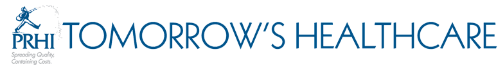 Your Login: The email address you RSVP’d with
Your Password: welcome

To request additional log-ins or TA, email Pauline at Taylor@jhf.org.
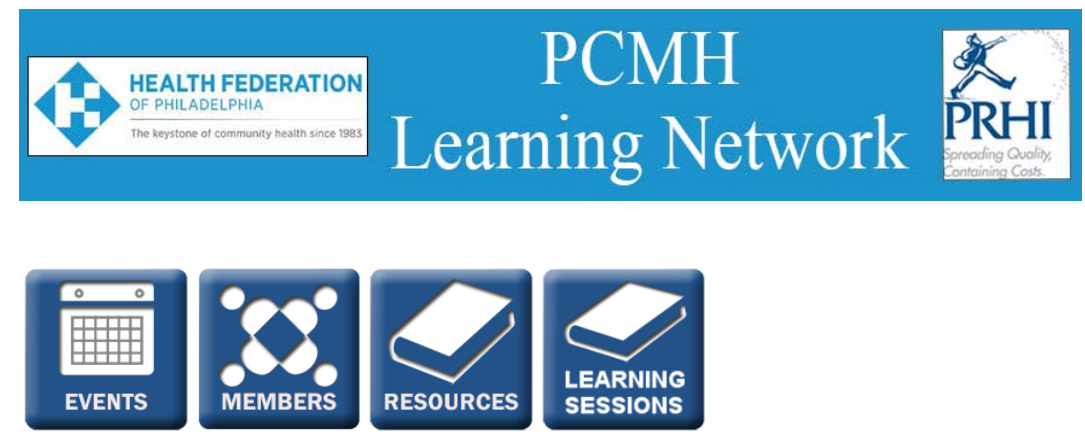 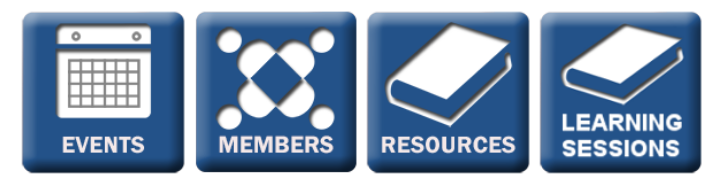 Watch a video tutorial: https://www.youtube.com/watch?v=zDWq4ao_qOo
© 2021 JHF, PRHI, HCF, HFP
6
Thank You!
© 2021 JHF, PRHI, HCF, HFP
7